A
NAP
Type
SmaI
Pattern
% Similarity
Strain
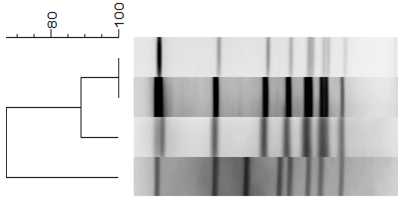 023             NAP4          ICC-01
   
023             NAP4          ICC-05

023             NAP4          ICC-14
            
                NEW TYPE   ICC-45
B
% Similarity
Ribotype
Strain
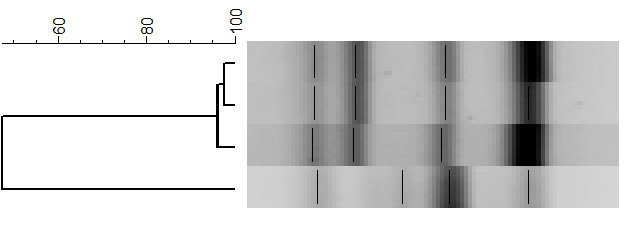 014/020            ICC-01

014/020            ICC-05

014/020            ICC-14
            
NEW TYPE       ICC-45
Figure 1
C.
R20291_ST01
CR5756_ST01
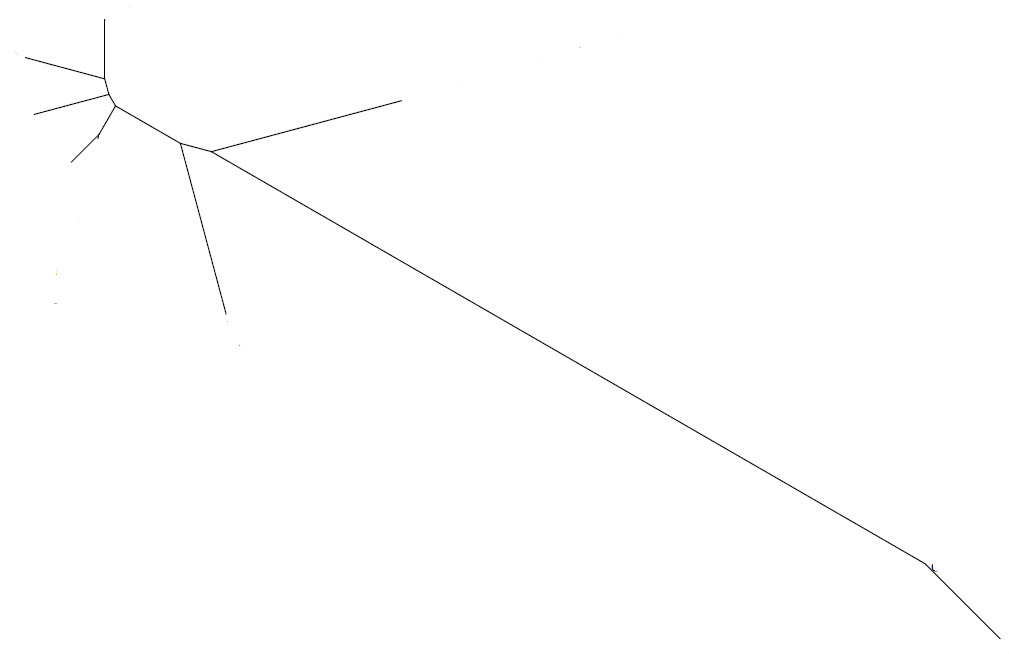 CR_ST154
CR_ST67
CD630
ICC45_ST41
CR_ST252
NAP7/078
NAP9_M68
Figure 1
A.
B.
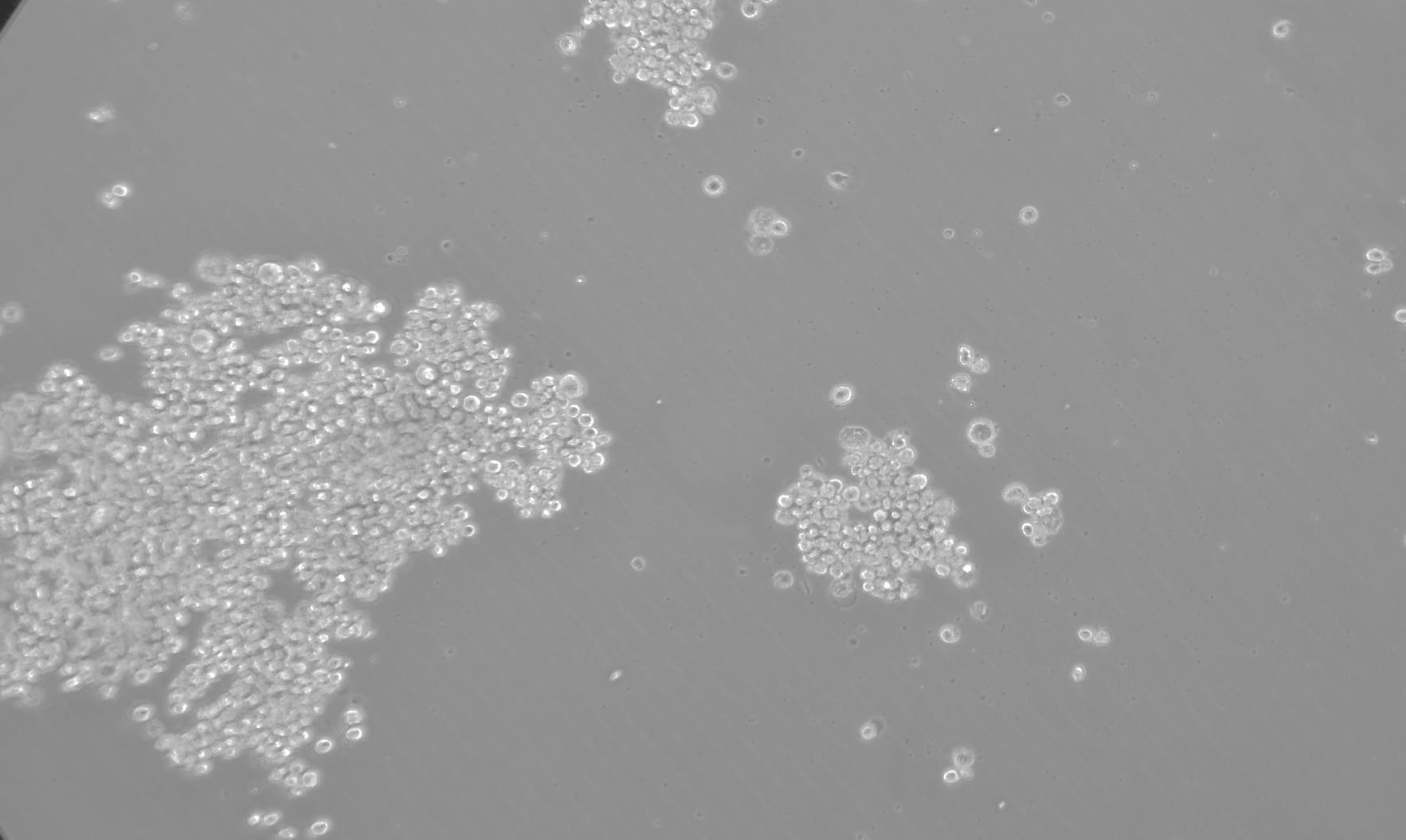 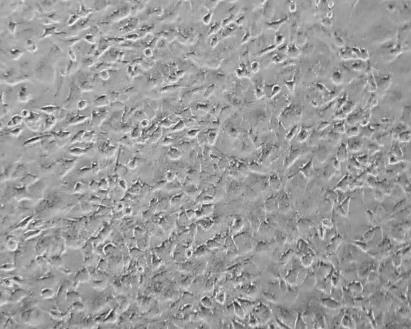 FIGURE 2
TcdB  sequence
1.400
Strain
1.600
200
2.367
1.000
600
800
1.200
400
2.000
1.800
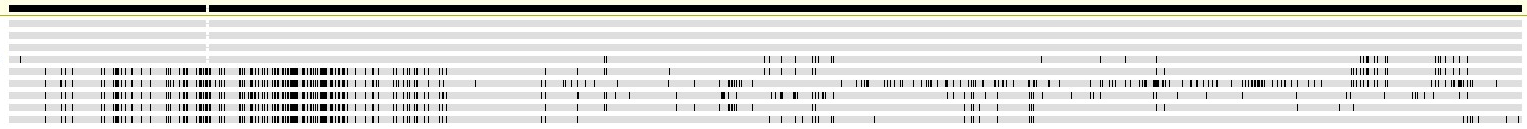 R20291NAP1/027
NAP1/027_FQR1
NAP1/027_FQR2
NAP1/027_ST01
CR5809_ST252
CR2811_ST41
TcdB_1470
TcdB_8864
ICC-45_ST41
CR5757_ST67
Figure 3
A
*
CPE50% (1/Log dilution)
*
NAP4
ICC-45
NAP1/027
FIGURE 4
B
NAP1/027
NAP4
ICC-45
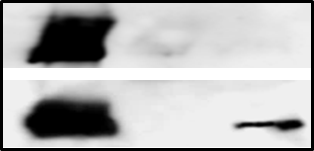 TcdA
TcdB
FIGURE 4
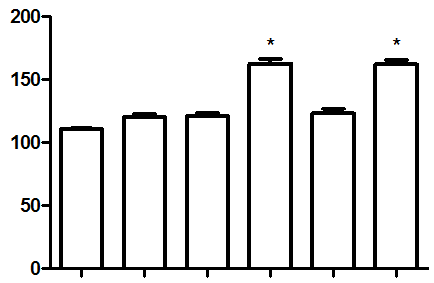 Weight/ileal loop length
(mg/cm)
Saline
NAP4
ICC-45
Non-Tox
BHI broth
NAP1/027
FIGURE 5
A
ICC-45
B
NAP1/027
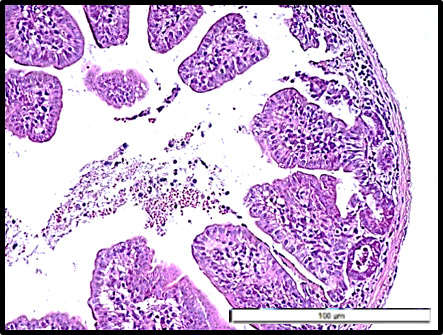 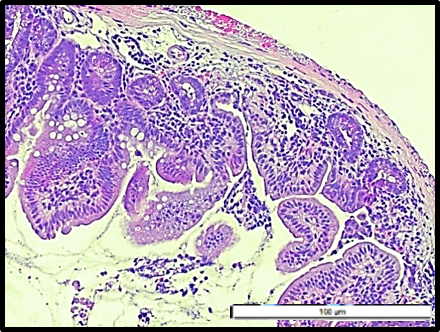 C
D
NAP4/014-20
Non-toxigenic
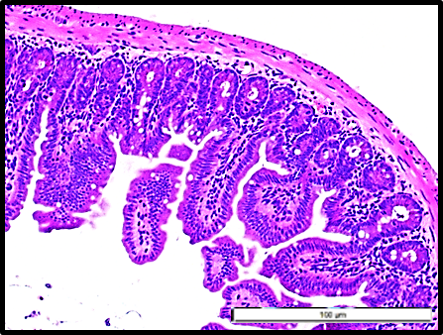 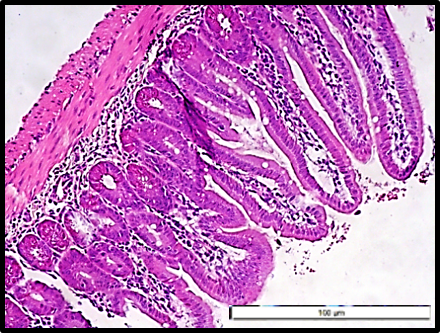 E.
Control
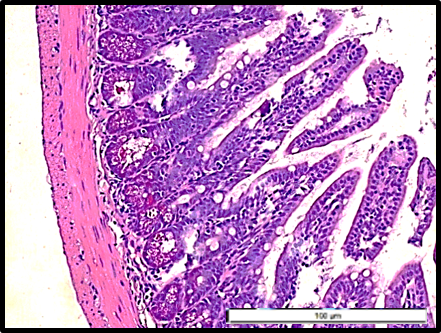 FIGURE 6
Epithelial 
damage
Edema
A
B
*
*
*
*
*
*
*
*
Histopathological score
HS
PBS
PBS
ICC-45
ICC-45
NAP4
NAP4
Non-Tox
Non-Tox
BHI Broth
BHI broth
NAP1/027
NAP1/027
Hemorrhage
Neutrophil 
infiltration
C
D
*
*
*
*
*
*
HS
HS
Non-Tox
ICC-45
PBS
ICC-45
PBS
Non-Tox
NAP1/027
NAP4
NAP4
NAP1/027
BHI broth
BHI broth
FIGURE 7
A
B
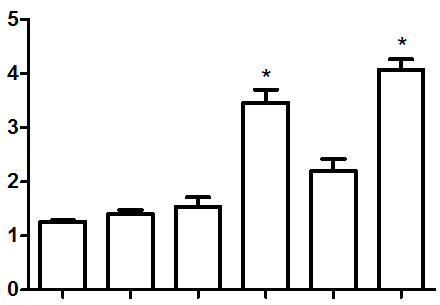 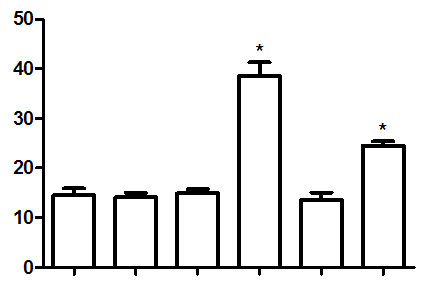 MPO activity
 (U/mg of tissue)
MDA
 (nmol/g of tissue)
PBS
NAP4
ICC-45
PBS
Non-Tox
BHI broth
NAP4
NAP1/027
ICC-45
Non-Tox
BHI broth
NAP1/027
C
D
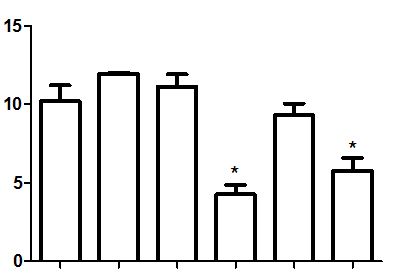 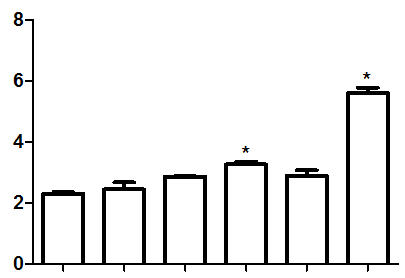 GSH
 (µg/mg of tissue)
Tissue nitrite            (µM)
PBS
ICC-45
Non-Tpx
NAP4
BHI broth
NAP1/027
PBS
ICC-45
Non-Tox
NAP4
BHI broth
NAP1/027
FIGURE 8